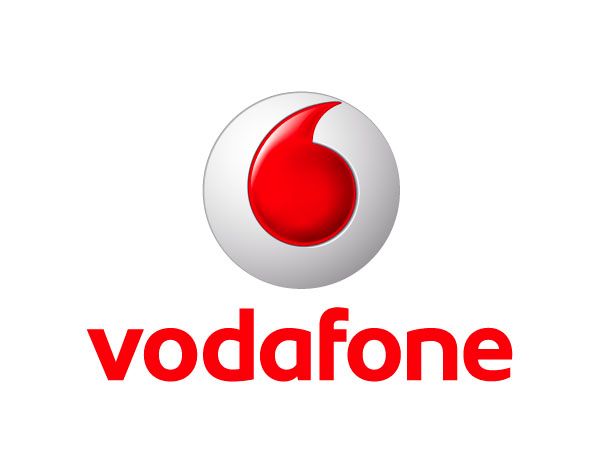 Vodafone Case Study
Analysis of Arguments made Before
Supreme Court

November - 2011
www.pkmodi.com
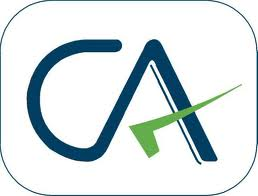 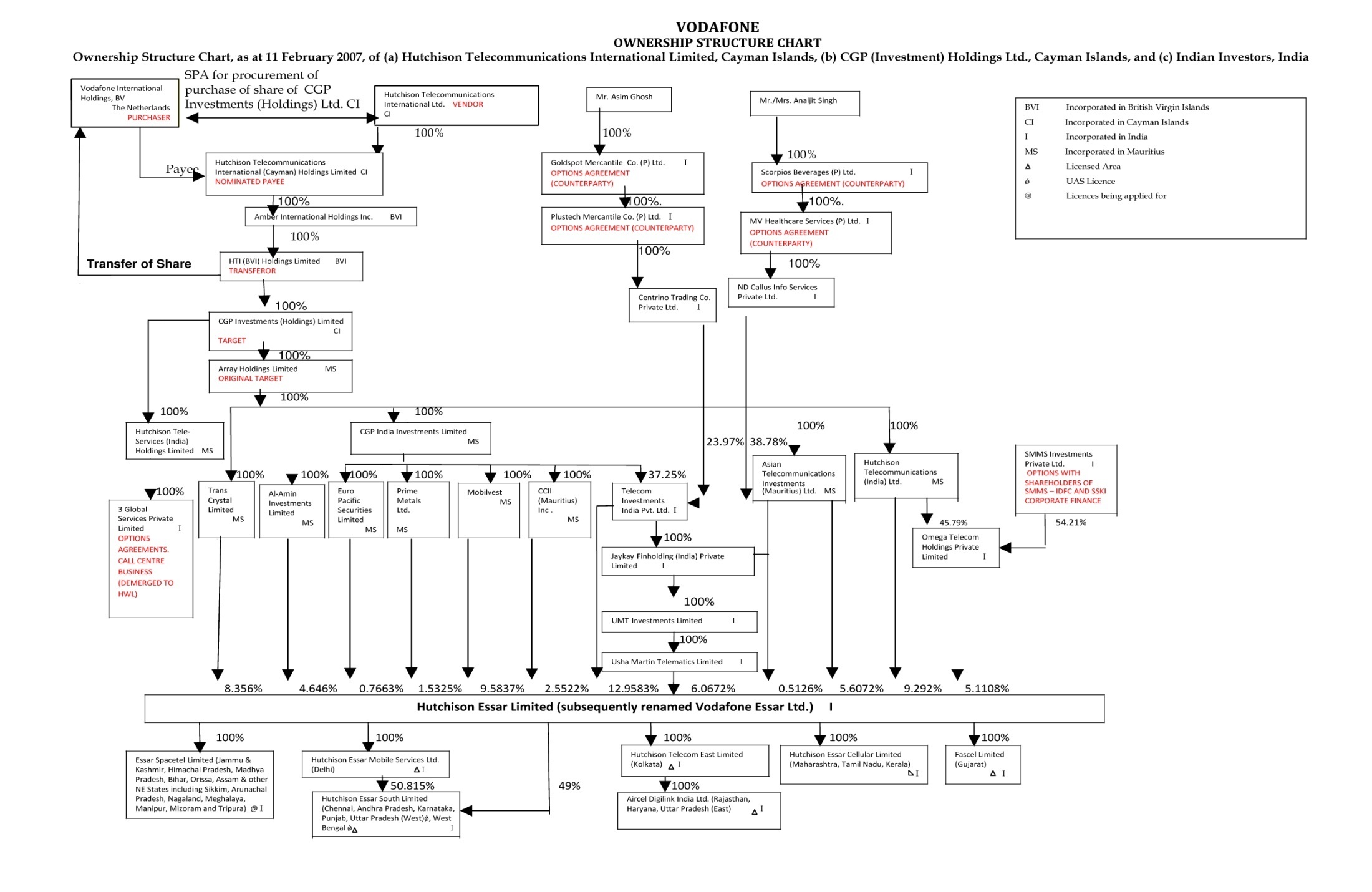 2
Vodafone Timeline
3
Vodafone Timeline
4
Contents
1
Background
2
Issues Involved
3
Arguments before Hon.SC  by Vodafone
4
Arguments before Hon.SC by Revenue
4
5
5
Contents
1
Background
B.V. Vodafone International Holdings (Vodafone) bought 100% shares     
  of CGP Investments (Holdings) Ltd. (CGP) from Hutchinson group,
  Hong kong (HTIL).
 CGP held 67% stake in Hutch Essar (India) Ltd. (Hutch)
 While making payment to HTIL, Vodafone did not deducted tax at     
  source.
 Basic Questions of Chargeability (against Vodafone)
     - Lifting of Corporate Veil.
     - Transfer of underlying asset in India.
     - Relinquishment of rights in India.
4
6
Contents
2
Issues Involved
Contentions of Revenue Authorities.  
Such transfer of shares represents transfer of business assets in India and therefore  liable to tax in India.
Vodafone should have deducted tax at source while making payment.
A show cause notice was served on Vodafone asking as to why it should not be treated as assessee in default for failure to deduct tax on source.
4
7
Contents
3
Arguments before Hon.SC  by  Vodafone
       (Date wise)
03.08.2011
1st  Day  of Hearing  :
  
   1. India doesn’t have “Look through” provision in Tax Law.
   2. S C Ruling in case of Azadi Bachao relied upon.

 Chargeability. 
    - Legal form of transaction cannot be disregarded in absence of fraud/ 
      sham.
    - Absent fraud, transfer of control of downstream companies is not a   
      basis for asserting tax jurisdiction.
    - court observed that sale & lease back transaction could not be called 
      bogus just because there is tax saving.
    -”Should we go by sites or can  I T department tax it because of control
      of Indian business has been transferred ?”
4
8
Contents
3
Arguments before Hon.SC  by  Vodafone
       (Date wise)
04.08.2011
2nd Day of Hearing  :-
   - Sec. 9(1)(i) interpretation dominates Day 2 of Vodafone Proceedings   
     
   - Source of Income lies where the transaction is effected & not where 
     the economic interest lies.

   - “Substance Vs. Form”

   - As long as the transaction is bonafied & not a colorable device, it must   
     be taxed only in “Form”.

   - Clarification on term “Control & Controlling interest”.
4
9
Contents
3
Arguments before Hon.SC  by  Vodafone
       (Date wise)
09.08.2011
Can’t disrespect “Form” unless
        Azadi Bachao revisited, Vodafone to SC

   -  “Enterprise Value” had been calculated on the basis of underlying 
       assets of Hutchison in India.

   -  “How a Share is Valued is irrelevant for determining the situs.
4
10
Contents
3
Arguments before Hon.SC  by  Vodafone
       (Date wise)
10.08.2011
Substance Vs. Corporate Structuring argued on Day 4 of Vodafone
   - Difference between “ Tax havens, and off-shore financial centers    
     (“OFC).
   - “Cayman Island falls in the OFC Category and is not a tax haven”.
   - Azadi Bachao applies to only genuine investments or even to conduit 
     companies”.
   - Applying “Ramsay’ Principle- unfair (historic UK case in which    
     substance was   affirmed)
   - “ Are we thinking from the point of view FDI, not FII…..
   -  Rely  upon legal opinions from Canada & Us .The Indian
      tax department had not been able to show any legal opinion or legal 
      material to show that situs of Foreign Company’s Share is deemed to 
      be India”.
4
11
Contents
3
Arguments before Hon.SC  by  Vodafone
       (Date wise)
11.08.2011
Cayman Island selected as tax neutral jurisdiction. :- 
   1. “De coupling of assets and income is the fundamental feature of 
        corporate structure.
   2. “UN Model which suggests that capital gains ought to be taxed by 
         resident country”.
   3.  Cayman Island was added as a “tax neutral” jurisdiction and not for 
        tax avoidance.
   4.  HITL directly sold the shares of the Indian Co. through Mauritius
        entity, no tax (263 ITR 706) would have been applicable on the 
        basis of SC ration on “Azadi Bachao”
4
12
Contents
3
Arguments before Hon.SC  by  Vodafone
       (Date wise)
17.08.2011
Vodafone transaction Can’t Tax on Economic reality theory : -
‘Look through provisions’ can be applied in the case of ‘horizontal 
  structures’ only.
‘Holding company structure could not be disregarded unless it  
  was a sham.
Structure which was already in place for many years, shit of taxing 
  jurisdiction by itself at the time of exist cannot be the basis to ‘Lift 
  Corporate veil’
 -How value of these shares has been derived would not relevant to 
  determine tax liability.
4
13
Contents
3
Arguments before Hon.SC  by  Vodafone
       (Date wise)
18.08.2011
No need to revisit Azadi  Bachao Decision :-

  - “Tax Evasion & Tax Motive”.
  - Whether Azadi Bachao was confirmed to the validity of the CBDT 
    Circular !!
  - ‘Indian Mauritius tax treaty application – Relevant.
  - ‘The benefit of India Mauritius treaty would be available only if   
     Mauritius entity was liable to tax in Mauritius as otherwise, such entity   
     may not be considered as “Resident of Mauritius”.
  -  There has not been any change in India Mauritius treaty or CBDT 
     circular post Azadi decision and hence the decision did not require 
     any review.
4
14
Contents
3
Arguments before Hon.SC  by  Vodafone
       (Date wise)
24.08.2011
Hutch – Vodafone Deal a case of  sale of shares  only :- 

   -  Difference between “lifting of veil’ and finding the real nature of the 
      transaction”.


   -‘Hutch – Vodafone case should be regarded as that of “sale of shares ” 
       only & nothing else, no motive to avoid taxes by sale of shares of
       upstream company above Mauritius.
4
15
Contents
3
Arguments before Hon.SC  by  Vodafone
       (Date wise)
25.08.2011
Legitimate tax planning permissible : - 

    - Timing and stage of the transaction were very important and not 
      “motive” to save taxes.
    - Tax is levied on “transaction’ and not its effects.
    - Can Holding Co dictate terms to subsidiary question CJ.
4
16
Contents
3
Arguments before Hon.SC  by  Vodafone
       (Date wise)
30.08.2011
-  Drawing a distinction between “Principal Subsidiary’ and “Operating 
       Subsidiary”.
    -  Corporate veil test in US is different from that in UK.
4
17
Contents
3
Arguments before Hon.SC  by  Vodafone
       (Date wise)
01.09.2011
SC poses questions on Essar payment & Ravi Ruia appointment :-

   1. Essar was a Separate taxable transaction.
4
18
Contents
3
Arguments before Hon.SC  by  Vodafone
       (Date wise)
06.09.2011
Indian Law to decide Vodafone case  :-
  - SC Will deliver its verdict based on Indian Law and Not Foreign Cases

  - If the transfer of CGP share is not taxable, then none of the framework
    or call & put option agreements between downstream subsidiaries   
    would make the transaction taxable.

  - CGP share was acquired with an objective of acquiring controlling 
    interest in Indian Company, but still it would not be taxable
4
19
Contents
3
Arguments before Hon.SC  by  Vodafone
       (Date wise)
07.09.2011 to 13.09.11
Controlling interest cannot be transferred de-hors shares
   
     -  No transfer of controlling interest situated in India.
     -  Concept of ‘Situs of Shares’ is relevant not ‘quantum’  of shares to 
        determine Indian taxability.
     -  Only shares could be taxed, not its attributes.
     -  See 195 can’t be applicable without any presence in India.
4
20
Contents
3
Arguments before Hon.SC  by  Vodafone
       (Date wise)
14.09.2011
Day 16 in Vodafone Case hearing  : -

  -  SC asked to Vodafone “What is the value of shares without the 
      underlying assets ?
  -  Reply by counsel that commercial connotation would not affect the 
     legal connation of the transaction.
  -  Nexus can’t be used to tax transaction u/s. 9 of Income Tax Act,1961.
  -  Looming theory of Nexus could not be used to bring an overseas 
     share transfer to tax.
  -  Vodafone conclude his arguments on Sept 15th 2011.
4
21
Contents
20.09.2011
4
Arguments before Hon.SC  by  Revenue
Stage set for I.T. Department  Counter :- 

 	Solicitor General Nariman began his arguments on behalf of 	 	Income Tax Dept .
 	Cayman Island Company’s (CGP )Share’s  sale is an ‘artificial  and 
         tax avoidance scheme, Azadi Bachao bad law 5 JJ Vs 2JJ.
‘ 	Overrule Azadi Bachao’ since the ratio therein was contrary to  	larger bench decision in Mcdouce11.
 	Original idea of the parties was to sell shares in Indian Company 	(HEL), directly but, CGP was introduced because the Mauritius treaty 	would not apply.
4
22
Contents
4
Arguments before Hon.SC  by Revenue
“Payee (HTIL) is not the legal owner of shares”
 	One has to look at real intention, not the stated intention.
 	There is no conceptual clarity in Hon Bombay High Court Order…… 	Hon HC is Contradicting itself in many paras.
  	The definition of capital asset included the term “property” which has    	a wide ambit and includes ‘Rights in Properties’.
  	Objective of Sec.9 would be defeated if one gave ‘undue weightage’  	to the term ‘Situated in India ‘ do not look at Sec.9(1) in Isolation.
  	Vodafone could  not have stepped into the shoes of HTIL without the   	share purchase agreements.
  	10% stake held by Vodafone in Bharti (prior to acquiring Hutch) was  	a clear presence in India for the purpose of Sec.195 especially since  	Vodafone had termed Bharti as its “Joint venture Partner”
4
23
Contents
21.09.2011
4
Arguments before Hon.SC  by Revenue
On Day 2nd of IT Department’s arguments :

 	Various clauses of share purchase agreement (SPA) to show that  	there was much more than the sale of a solitary CGP share by Hutch  	to Vodafone.
 	HTIL was the beneficial owner of CGP shares and was not the seller.
  	Special emphasis on the clause requiring  resignation of HTIL  	director’s on board of HEL terming the same as “Extinguishment”.
 	CGP was registered as an ‘Exempt’ company in Cayman Islands  	which meant that it could only do business  abroad and 
        shareholder’s  Register  outside the country.
4
24
Contents
22.09.2011
4
Arguments before Hon.SC  by Revenue
3rd Day of IT Department’s Arguments :-

  	“Sec.9  itself is a look through and it should be given a wide   	interpretation.
 	HTIL had suddenly, at the last moment, pulled one company (CGP)  	from the structure to artificially avoid tax.
 	However that treaty benefits could not be denied merely because a  	company had been “interposed” at last minute…<<<Bench ?
  	3 Critical factors in above case leading to conclusion of structure  	being an artificial tax avoidance scheme.

       1.   Background facts being different from words used in SPA.
       2.   SPA showing that commercial substance was different than  	 	     nomenclature employed by parties.
       3.   Subsequent interpreting statement by parties.
4
25
Contents
4
Arguments before Hon.SC  by Revenue
Different Countries had introduced a ‘look through’ provision with 	different objectives but stressed that “HTIL” having lifted its own 	veil, there is very little for court to do”.

       The words ‘situated in India’ should not be construed literally but         
        construed  purposively.
4
26
Contents
27.09.2011
4
Arguments before Hon.SC  by Revenue
Day 4 of IT Departments arguments was dominated by case laws on ‘Form Vs. Substance’
      Revenue contended that on Swiss court judgment. Which 	disallowed treaty shopping.
 	Dictionary meaning of the words ‘through’ and transfer,    
  	appearing in sec 9(1).
  	As for the word ‘transfer’, it was an inclusive definition and  
        the word meant ‘direct or indirect’.
  	The original intent of sec 9(1) is whatever income arises out 
	 	of India, so long as source can be traced to India, it will fall   
 	within the ambit of section.
4
27
Contents
28.09.2011
4
Arguments before Hon.SC  by Revenue
McDowel and Azadi  Bachao having the potential of changing the 
       entire landscape of interpretation of Indian Tax Laws.
  	Para 44 to 47 of McDowell rolling and stated that the 4 paras 	need to be read together. Para 45 is only referred in Azadi 
       Bachao
  	Nariman (SGP), submitted that 2 judge bench in Azadi could not 	 overruled a 5 Judge  bench judgment of McDowell.
 	“Call and put options would be taxable since they are only a  	hedging mechanism. ‘call and put options’ are property Rights  	and not merely ‘contractual rights’.
4
28
Contents
29.09.2011
4
Arguments before Hon.SC  by Revenue
Chief Justice Kapadia added that SC decision in Azadi may need 	to be evaluated only in respect of observations relating to tax 	avoidance and not in respect of the validity of the CBDT Cir 	No.789 in the context of India-Mauritius treaty.

  	Substance over form by reference to SPA clauses. SPA itself had 	ignored the corporate structure.

  	Situs of shares should be determined bases on rational grounds.

 	Opinion of Foreign Tax Experts produced before the court should 	be completely ignored as they were not based on specific terms 	of Hutch- Vodafone SPA, but based on respective Foreign Laws 	not Indian Laws.
4
29
Contents
4
Arguments before Hon.SC  by Revenue
Vodafone had presence in India on account of its shareholding & 	JV with Bharti and therefore on the date of payment to Hutch ,Sec 	195 was applicable to the UK based telecom giant.

 	Vodafone filed his rejoinder on 11th Oct 2011 on this issues.
4
30
Contents
11.10.2011
4
Arguments before Hon.SC  by Revenue
Harish Salve Vodafone counsel argued that pursuant to acquiring 	the CGP share, Vodafone acquired rights in the entire structure 	and that ‘right to manage’ the Indian company flew from voting 	rights in shares.
 	Controlling interest could not be transferred ‘de-horse’ shares.
 	SPA clause requiring HTIL to procure the sale of CGP share was 	a standard clause to protect the interest of Vodafone.
 	There is  a distinction between legal right and a contractual 	right and the definition of transfer u/s. 2(47). Which provides for ‘	extinguishment’ is attracted for transfer of a ‘legal right’.
 	Countering Income Tax Departments argument about ‘role of 	CGP’, Salve argued that CGP was incorporated since 1998 and     
        was part of the structure since 2005.
4
31
Contents
12.10.2011
4
Arguments before Hon.SC  by Revenue
A + B theory in Spotlight.
  	Referring to it as A+B approach,   
              B  Refer to various rights &
              A   Denotes shares.
 	Salve submitted that Income Tax Department wrongly proceeded 	on the assumption  that there was a transfer of rights.
  	There was no assignment of any rights and in fact.
  	In A+B theory, B doesn’t exist.
  	What can be taxed, is the transaction & not the consequences.
  	Transaction can be the source of income, but in Vodafone’s case 	the transaction was carried outside India and  hence not taxable  
        in India.
4
32
Contents
13.10.2011
4
Arguments before Hon.SC  by Revenue
The bench has asked  AT&T counsel to argue only on Sec 9 and 	India Mauritius treaty, without referring to the facts of Vodafone 	Case.
  	Court may consider decisions of Azadi, McDowell and also 	Nathuram Aggarwal ( 5 Judge bench)  decision and give a 	rolling  
        reconciling the legal principles without referring the same 	to 	larger batch.
 	On Counter arguments of solicitor general on scope of sec 9, 	Salve submit ed that only the last limb of sec 9(1)- Capital asset 
        situated in India can tax capital receipt.
4
33
Contents
4
Arguments before Hon.SC  by Revenue
Addressing the arguments raised by SG on Sec 195, Salve 	Submitted that “Presence” for the purpose of Sec 195 must be 	based on ‘Residence’  or qua ‘transaction’. 

  	Concluding the marathon 26 days hearing spread over 2 months 	the bench asked Vodafone and Government Counsels to provide 	written submissions on a few issues over the Next fortnight.
4
34
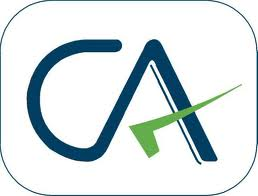 Thank You !
www.pkmodi.com
P.K. MODI & CO.
CHARTERED ACCOUNTANTS
A-411, SAFAL PEGASUS, 100FT ROAD, PRAHALAD NAGAR
SATELLITE, AHMEDABAD-380051
Phone : +91 079 40065204
Email  : support@pkmodi.com